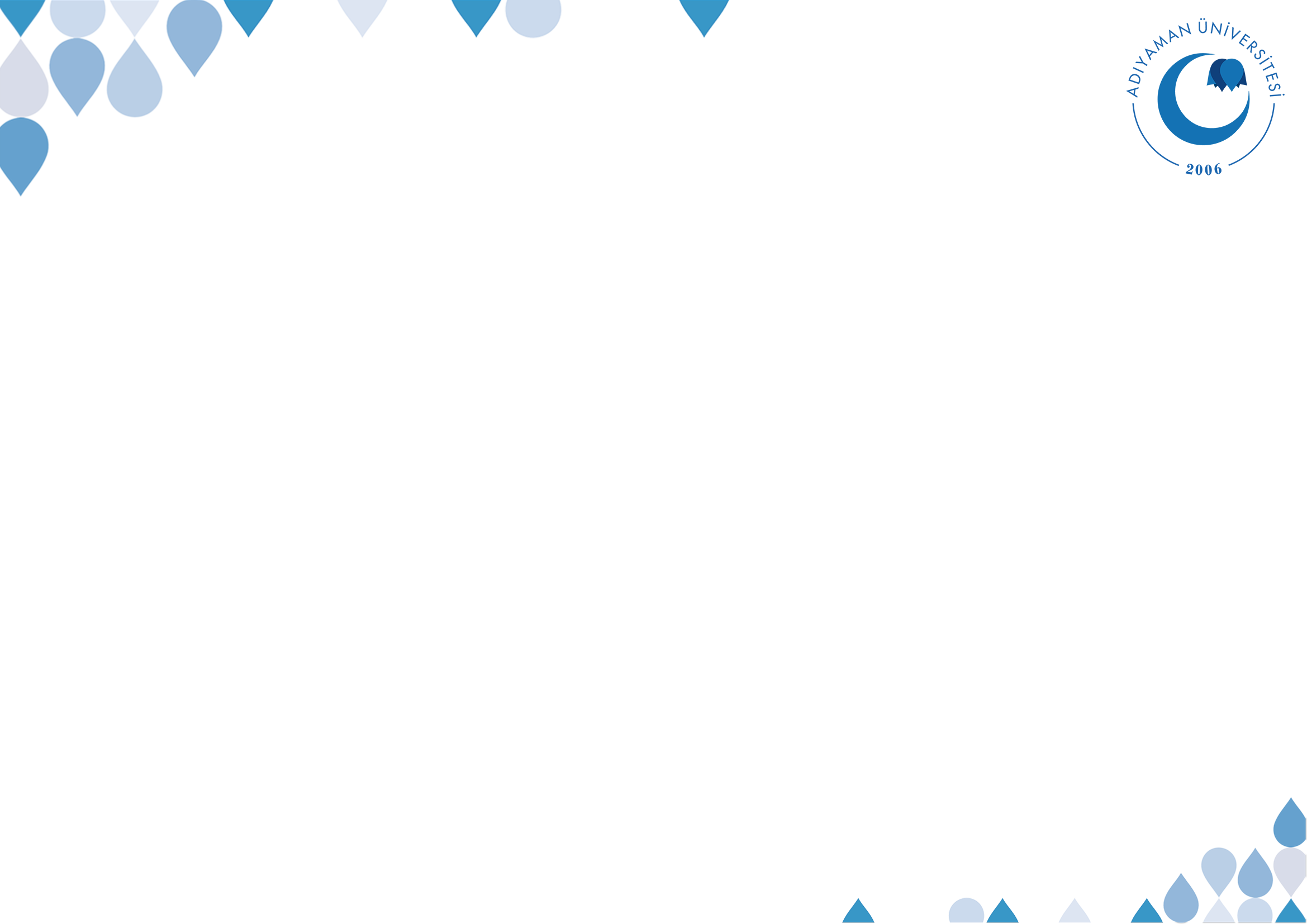 İSİF 308 HADİS III IX.HAFTADr. Mehmet ali çalgan
Muhabbet-İman Bütünlüğü
©  Adıyaman Üniversitesi Uzaktan Eğitim ve Araştırma Merkezi
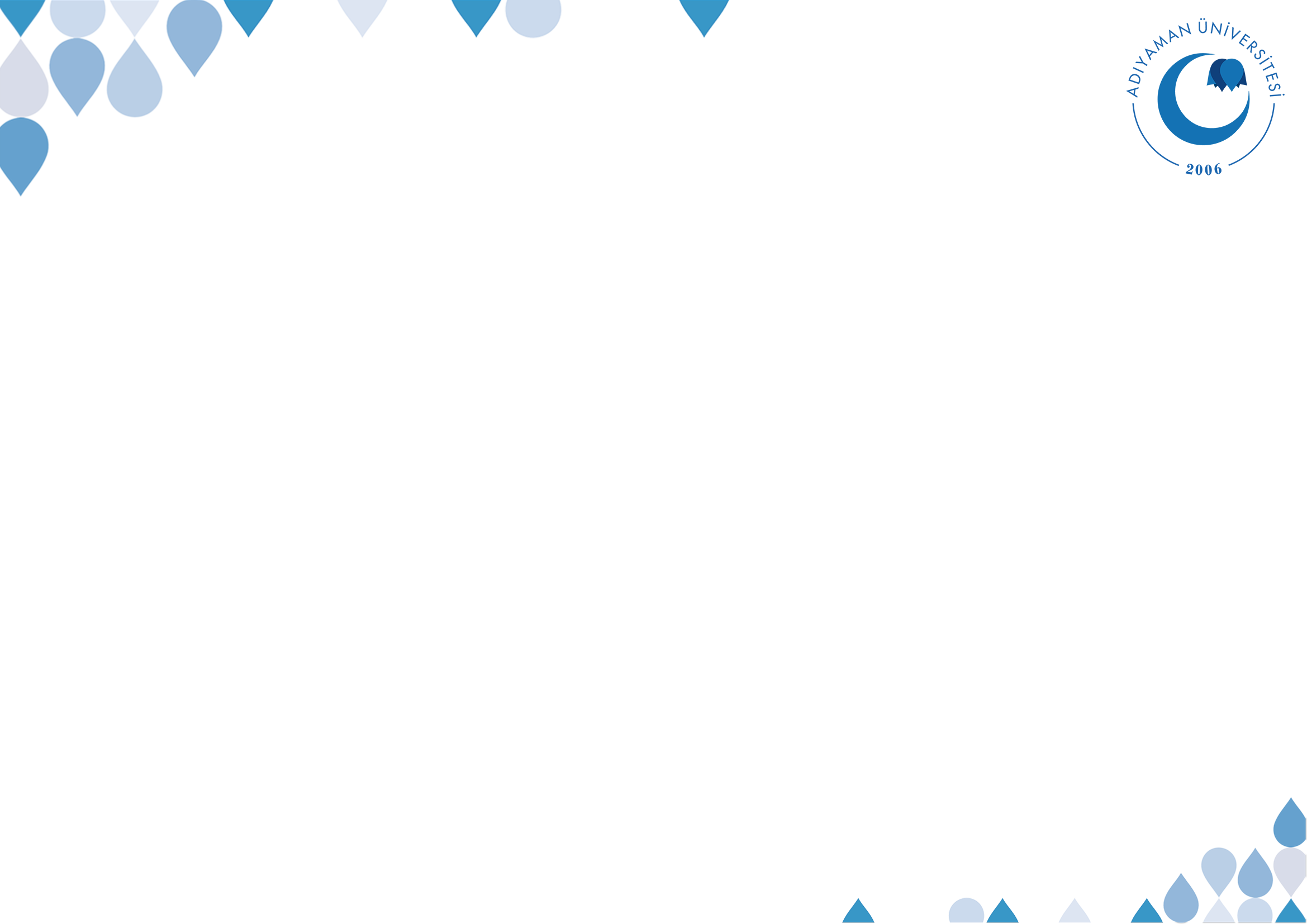 DERS İZLENCESİ
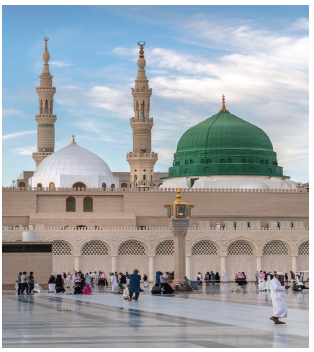 MUHABBET
©  Adıyaman Üniversitesi Uzaktan Eğitim ve Araştırma Merkezi
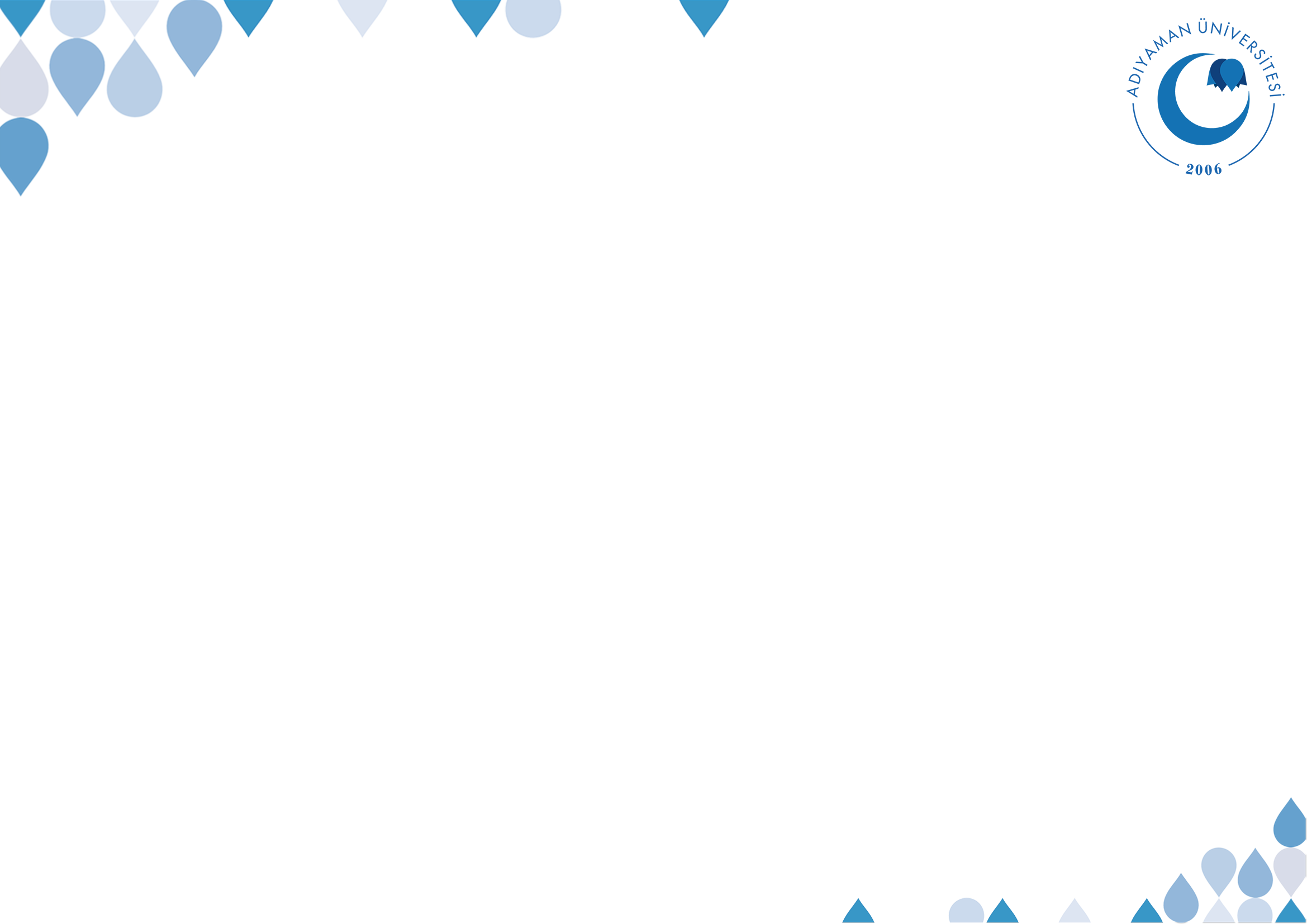 MUHABBET
“Kişi Allah için sever, Allah için buğz eder, Allah için verir, Allah için vermezse imanını olgunlaştırmış, kemale erdirmiştir.

Rasûlullah sahâbeye imanın en güçlü bağının ne olduğunu sormuş, sonra bu bağın “Allah için sevmek ve Allah için buğz etmek” olduğunu belirtmiştir.
©  Adıyaman Üniversitesi Uzaktan Eğitim ve Araştırma Merkezi
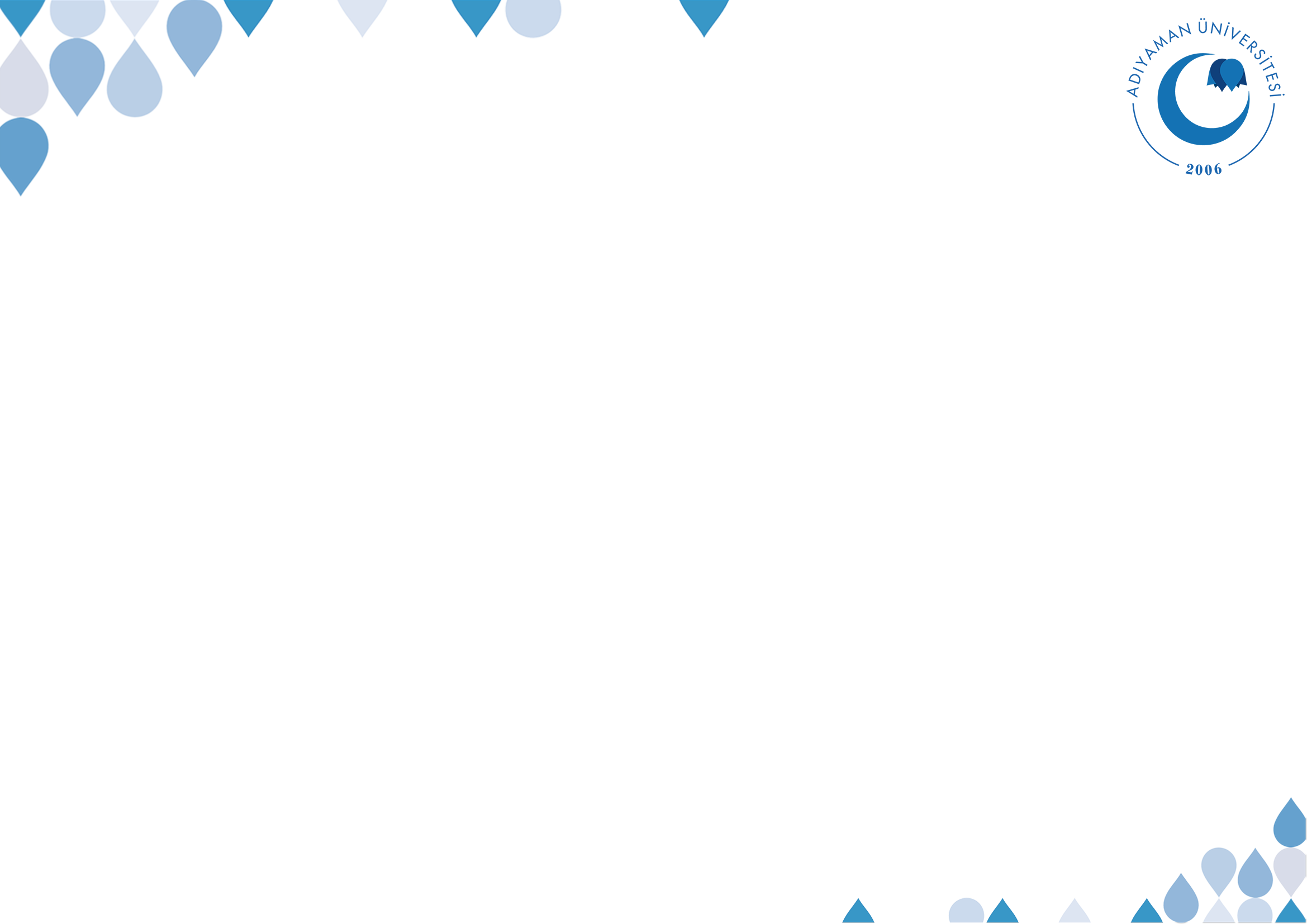 MUHABBET
“Kişi, dostunun dini üzerinedir. Bu sebeple kiminle dostluk ettiğinize dikkat edin

“Kişi sevdiğiyle beraberdir” 

“Benim dostlarım ancak yüce Allah ve salih müminlerdir”
©  Adıyaman Üniversitesi Uzaktan Eğitim ve Araştırma Merkezi
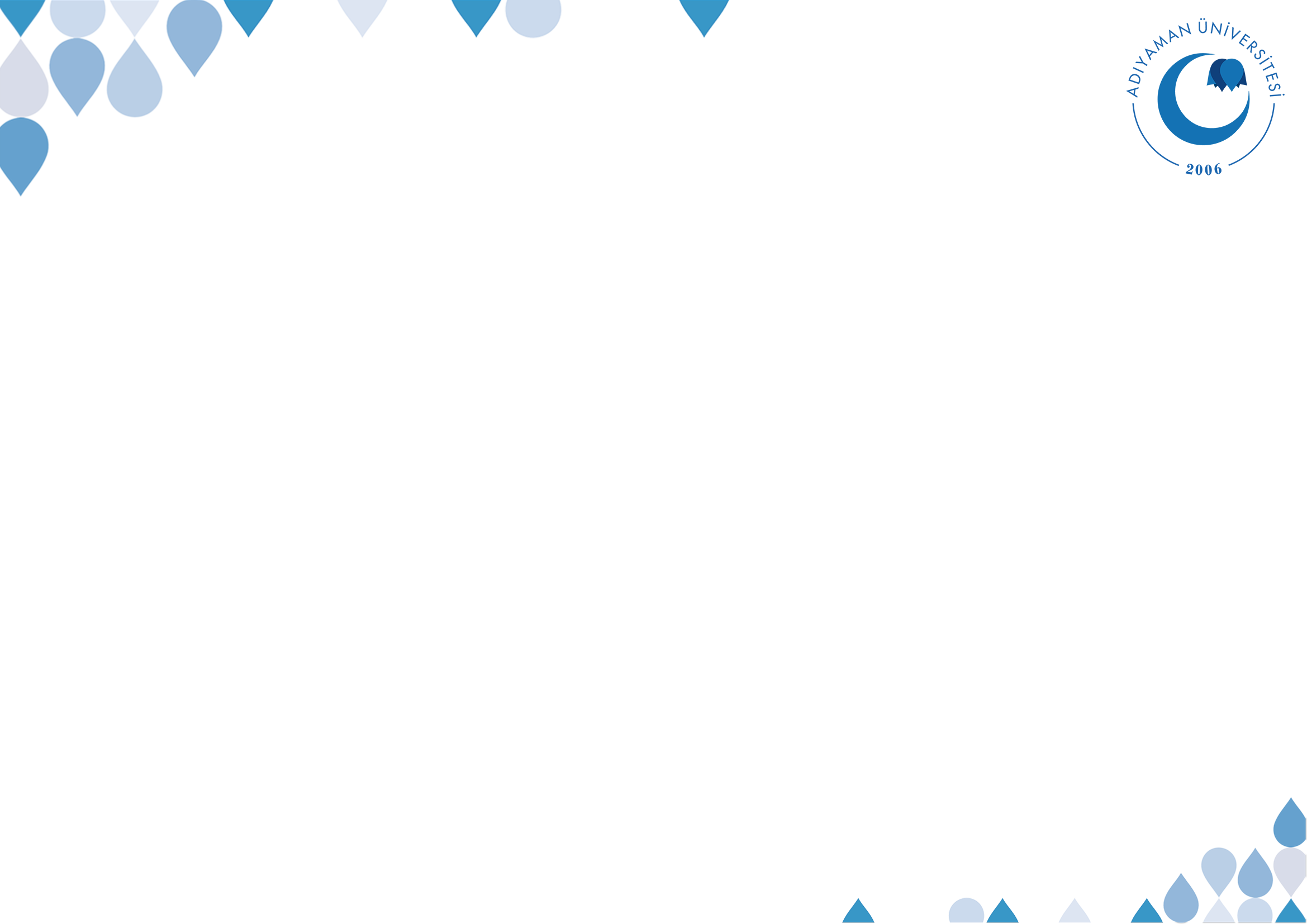 MUHABBET
“Geçmiş toplumların hastalığı size de bulaştı: Haset ve kin beslemek! İşte bunlar, kökten yok edicidir. Saçı tıraş eder demiyorum, aksine dini kökünden kazıyıp yok eder. Bu canı bu tende tutan Allah’a yemin ederim ki iman etmeden cennete giremezsiniz, birbirinizi sevmeden de mümin olamazsınız. Yaptığınızda birbirinizi seveceğiniz bir şey söyleyeyim mi? Aranızda selamı yayınız
©  Adıyaman Üniversitesi Uzaktan Eğitim ve Araştırma Merkezi
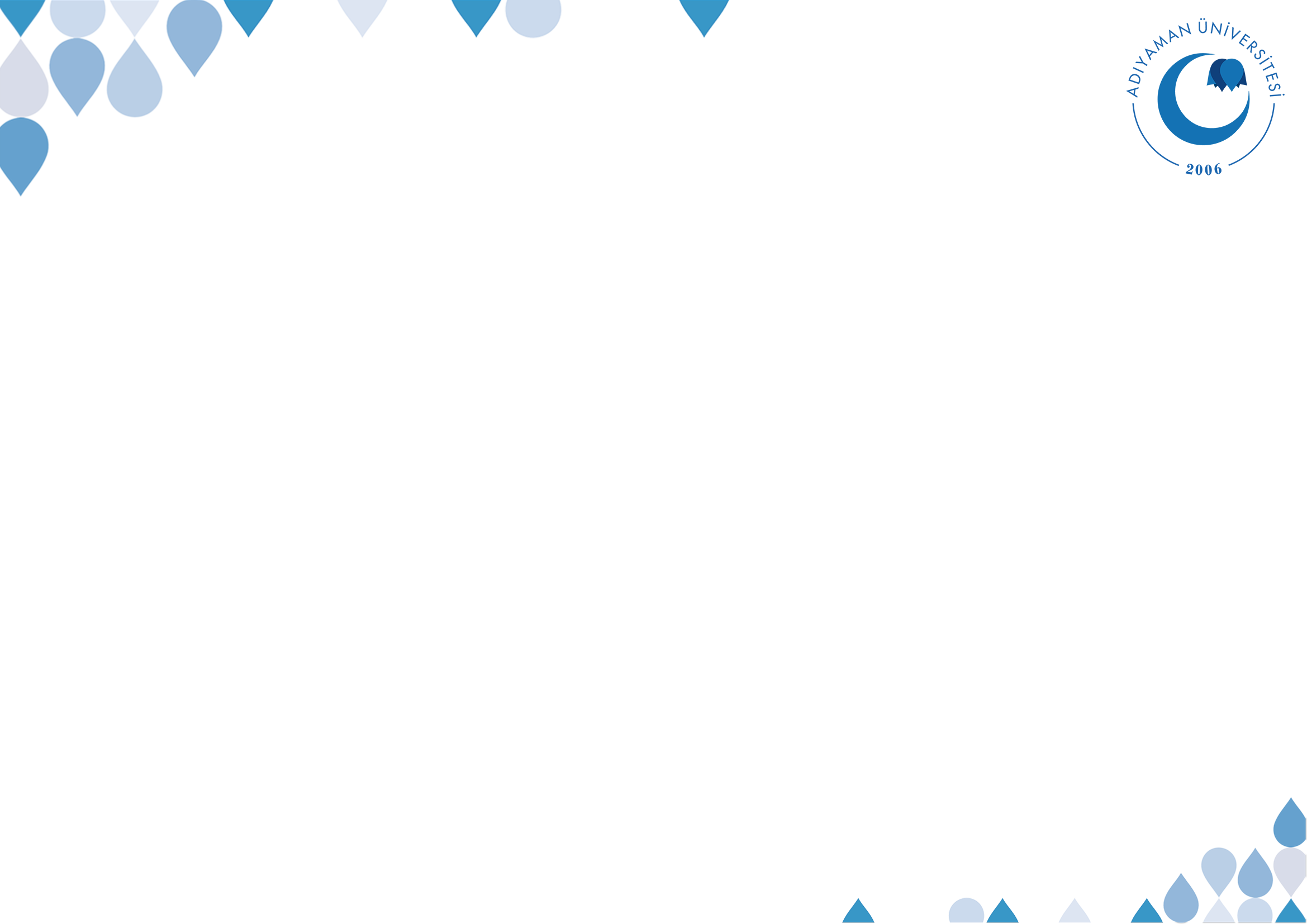 MUHABBET
“Size oruç, namaz ve sadakadan daha faziletli olan şeyi bildireyim mi?” diye sormuştur. Sahâbiler, “Elbette ey Allah’ın Rasûlü.” dediler. Bunun üzerine Rasûlullah şöyle buyurdu: “İki kişinin arasını düzeltmektir. İki kişinin arasını bozmak ise (imanı) kökünden kazır.
©  Adıyaman Üniversitesi Uzaktan Eğitim ve Araştırma Merkezi
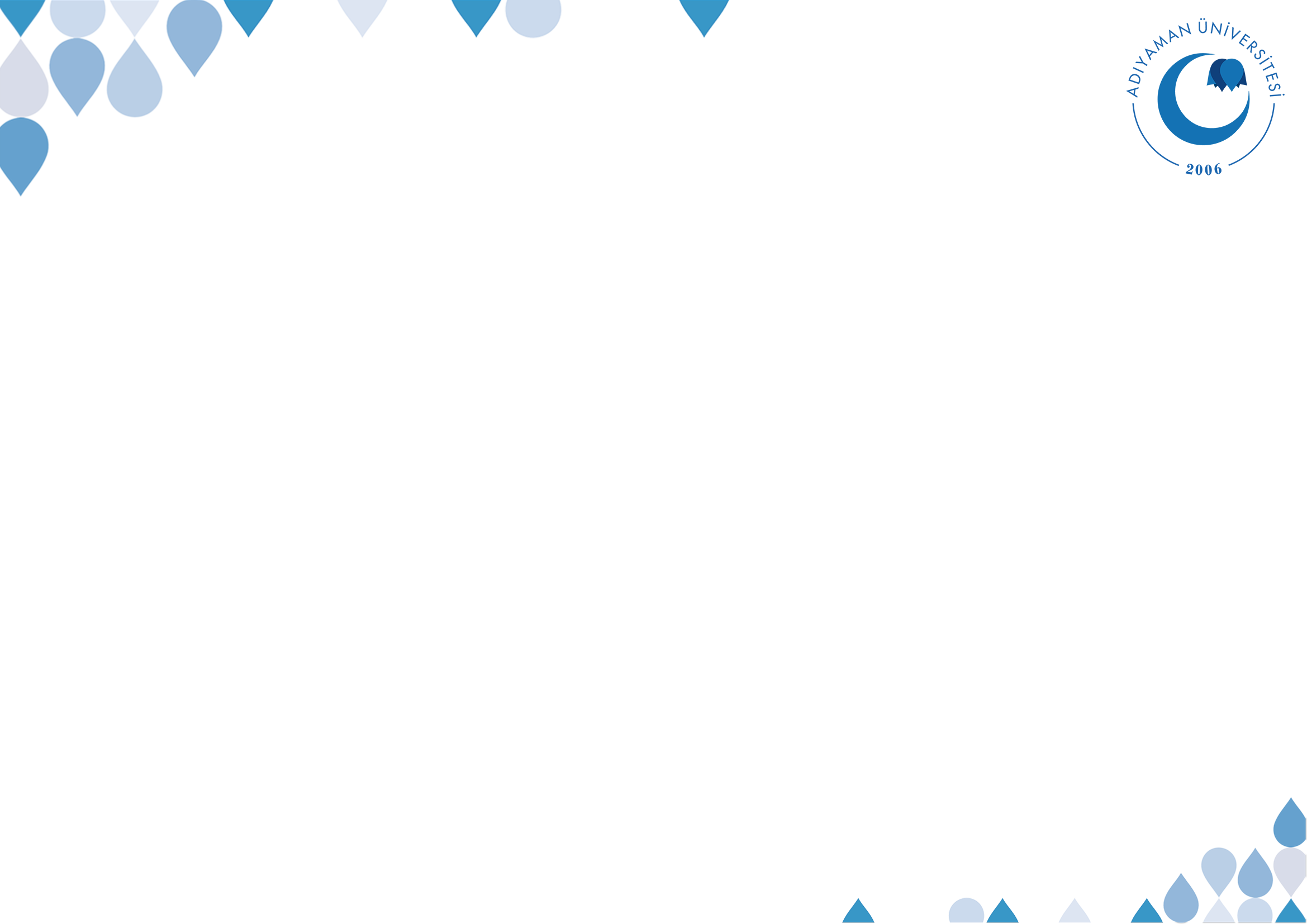 MUHABBET
“Kim imanın tadını almak isterse, sevdiğini Allah için sevsin.” 

“Şu üç özellik kimde bulunursa o kimse imanın tadını alır: Allah ve Rasûlü’nü her şeyden çok sevmek, bir kimseyi yalnızca Allah rızası için sevmek, Allah kendisini kurtardıktan sonra tekrar inkârcılığa dönmekten ateşe atılmaktan kaçındığı gibi kaçınmak
©  Adıyaman Üniversitesi Uzaktan Eğitim ve Araştırma Merkezi
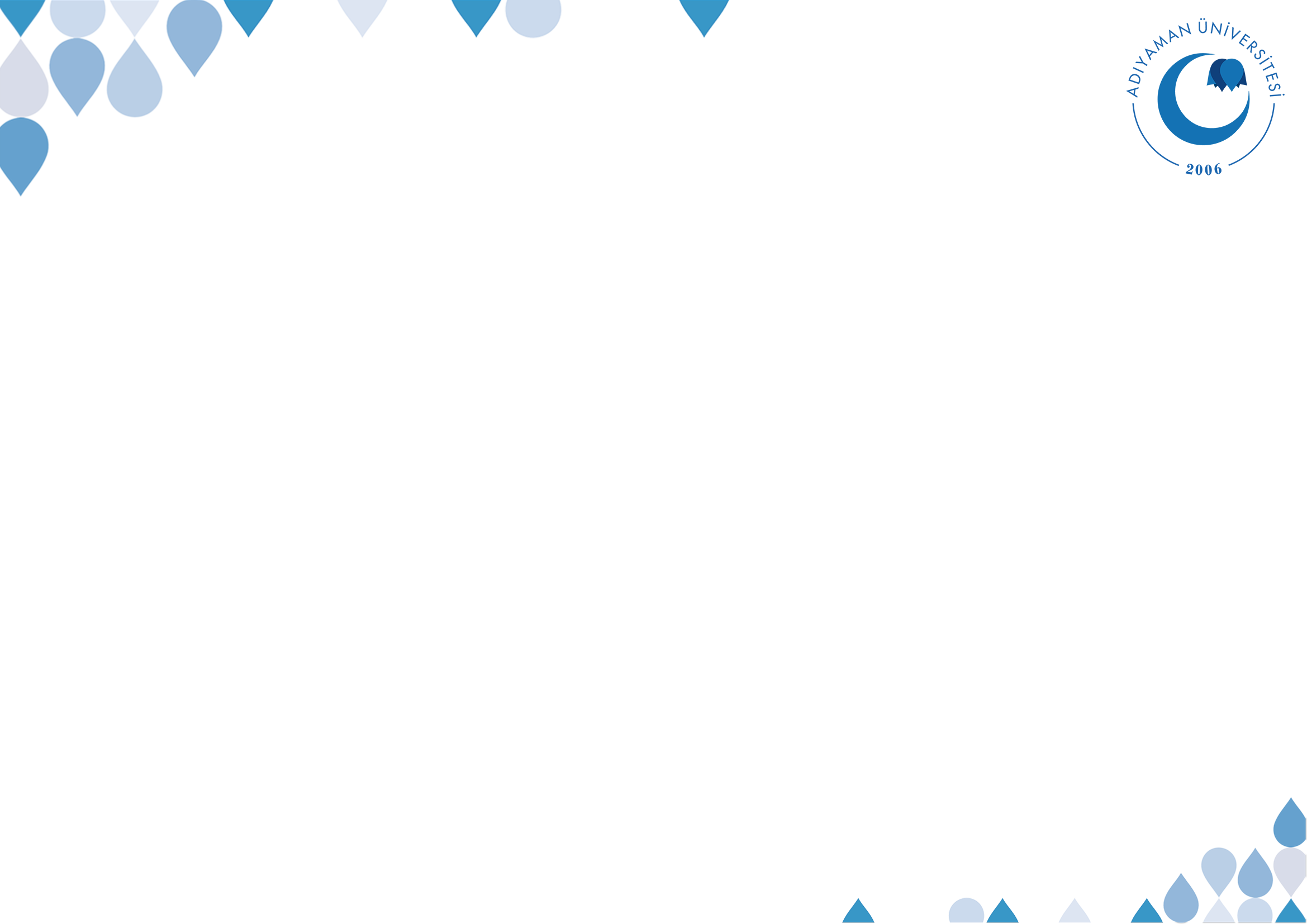 MUHABBET
“Amellerin en faziletlisi Allah için sevmek ve Allah için nefret etmektir.

“Benim için birbirini sevenlere, …, birbirini ziyaret edenlere, birbirine infakta ve yardımda bulunanlara sevgim vacip olmuştur
©  Adıyaman Üniversitesi Uzaktan Eğitim ve Araştırma Merkezi
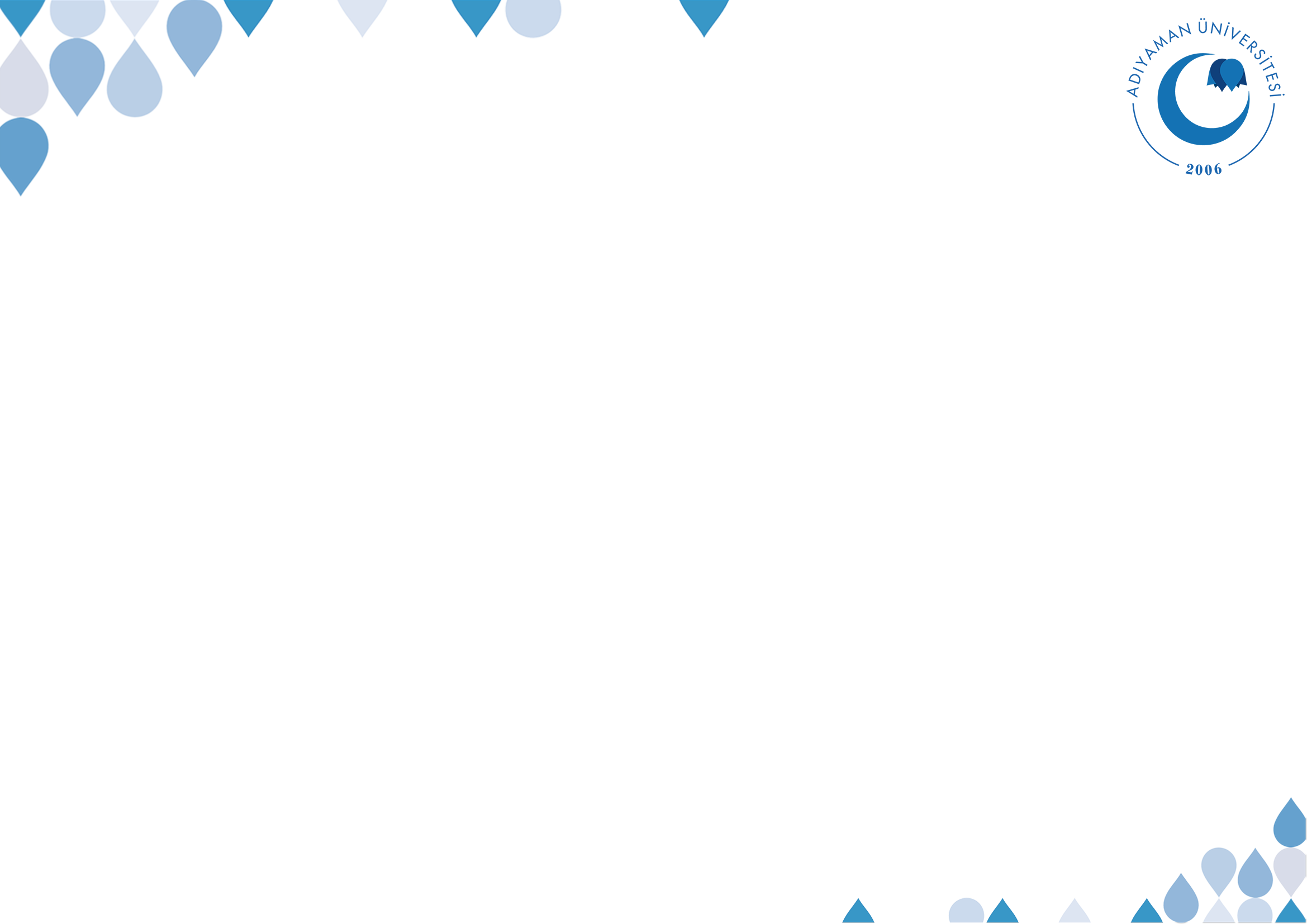 MUHABBET
“Yüce Allah yedi kişiyi kendi gölgesinden başka gölge olmayan günde, gölgesi altında gölgelendirecektir: …, Allah için birbirini sevip, buluşmaları da ayrılmaları da buna dayanan iki kişi
©  Adıyaman Üniversitesi Uzaktan Eğitim ve Araştırma Merkezi
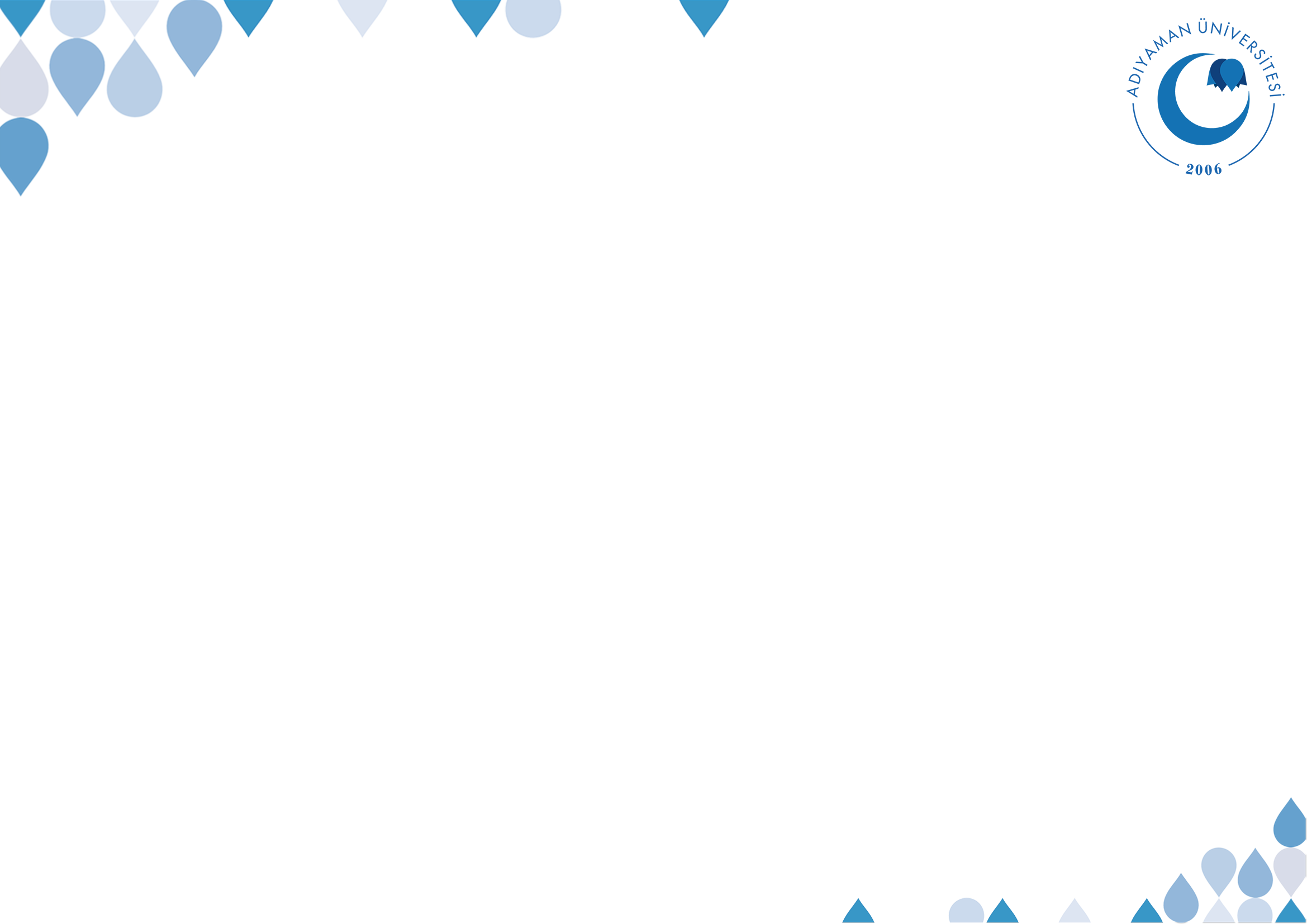 MUHABBET
“Kim, cehennemden uzaklaştırılıp cennete konulmayı isterse, ölümünü, Allah'a ve âhirete inanmış olarak karşılasın. Bir de başkalarına karşı, kendisine nasıl davranılmasından hoşlanıyorsa öyle davransın.”

“Komşusu aç iken, kendisi tok olan (gerçek) mümin değildir
©  Adıyaman Üniversitesi Uzaktan Eğitim ve Araştırma Merkezi
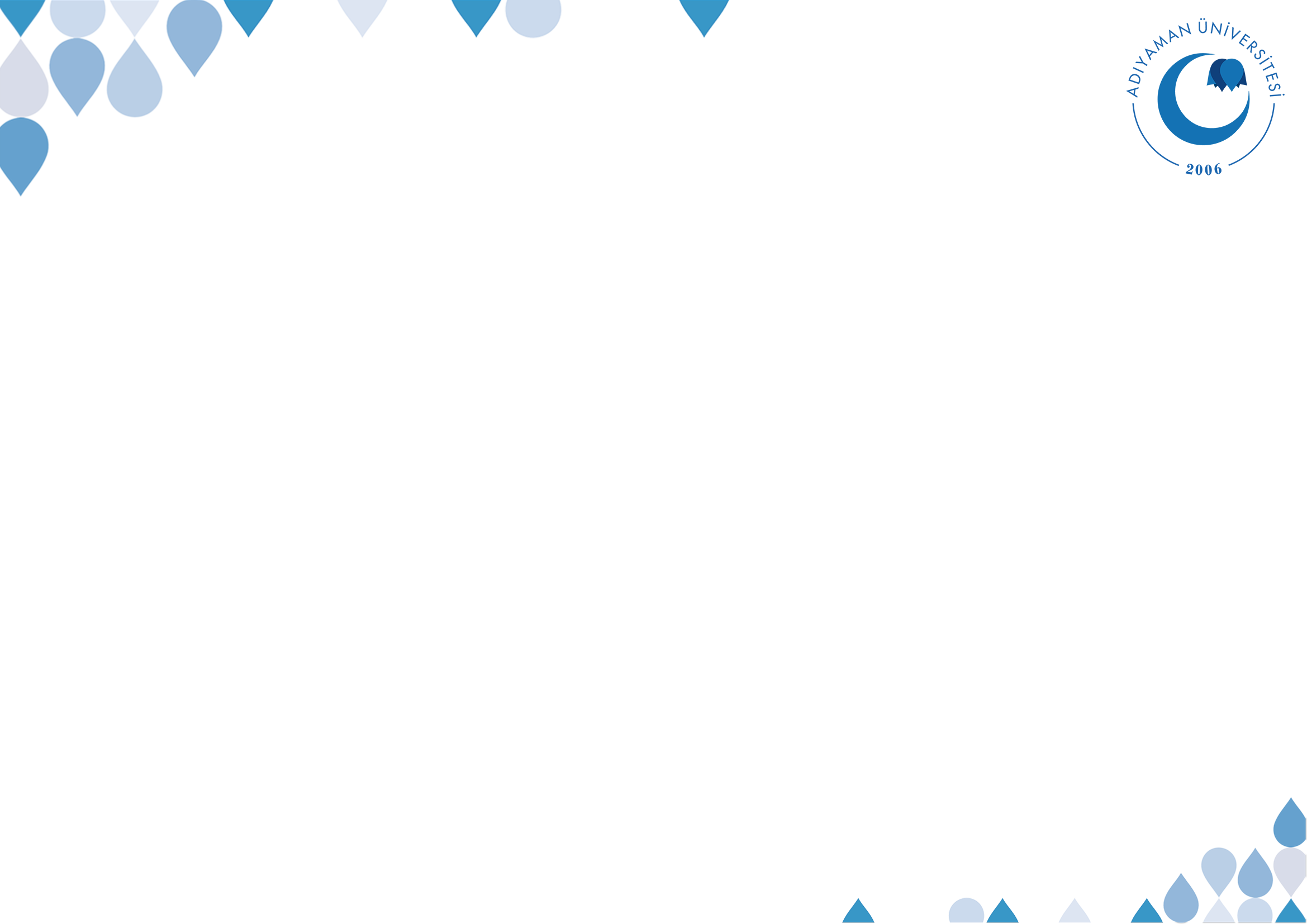 MUHABBET
“Bunların ardından gelenler de Ey Rabbimiz derler, Bizi ve bizden önceki iman etmiş kardeşlerimizi bağışla; kalplerimizde iman edenlere karşı kötü bir düşünce ve duyguya yer bırakma. Rabbimiz! Kuşkusuz sen çok şefkatlisin, çok merhametlisin. Haşr 10
©  Adıyaman Üniversitesi Uzaktan Eğitim ve Araştırma Merkezi
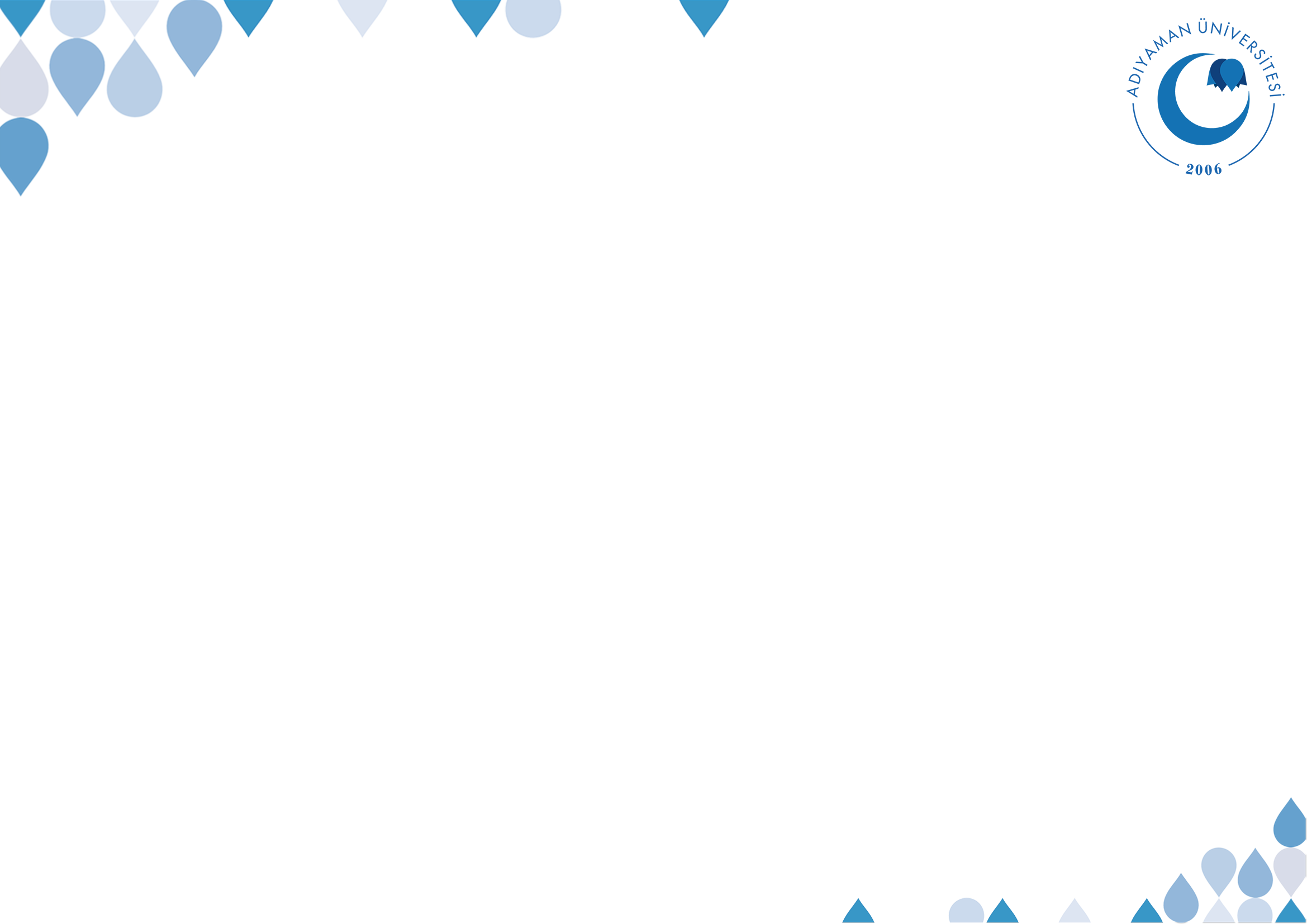 MUHABBET
“Evlâdım! Eğer kalbinde hiç kimseye karşı olumsuz bir duygu olmadan sabaha ve akşama erişmeyi başarabilirsen bunu yap. İşte bu benim sünnetimdir. Kim benim sünnetimi yaşatırsa beni sevmiş olur, kim de beni severse cennette benimle birlikte olur.”
©  Adıyaman Üniversitesi Uzaktan Eğitim ve Araştırma Merkezi
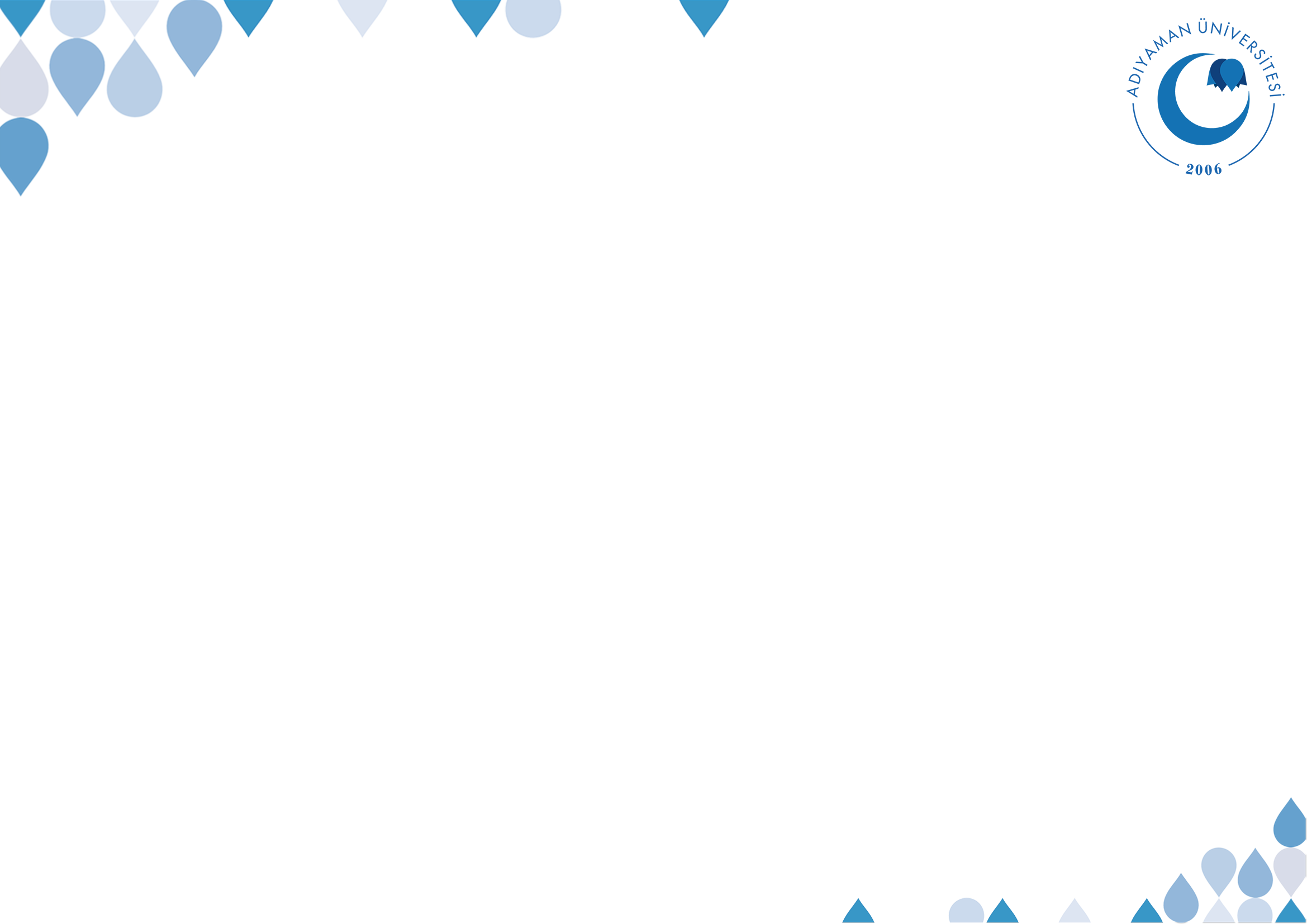 MUHABBET
“Müminler ancak kardeştirler, öyleyse iki kardeşinizin arasını düzeltin, Allah’a itaatsizlikten sakının ki rahmetine mazhar olasınız» Hucurat 10
©  Adıyaman Üniversitesi Uzaktan Eğitim ve Araştırma Merkezi
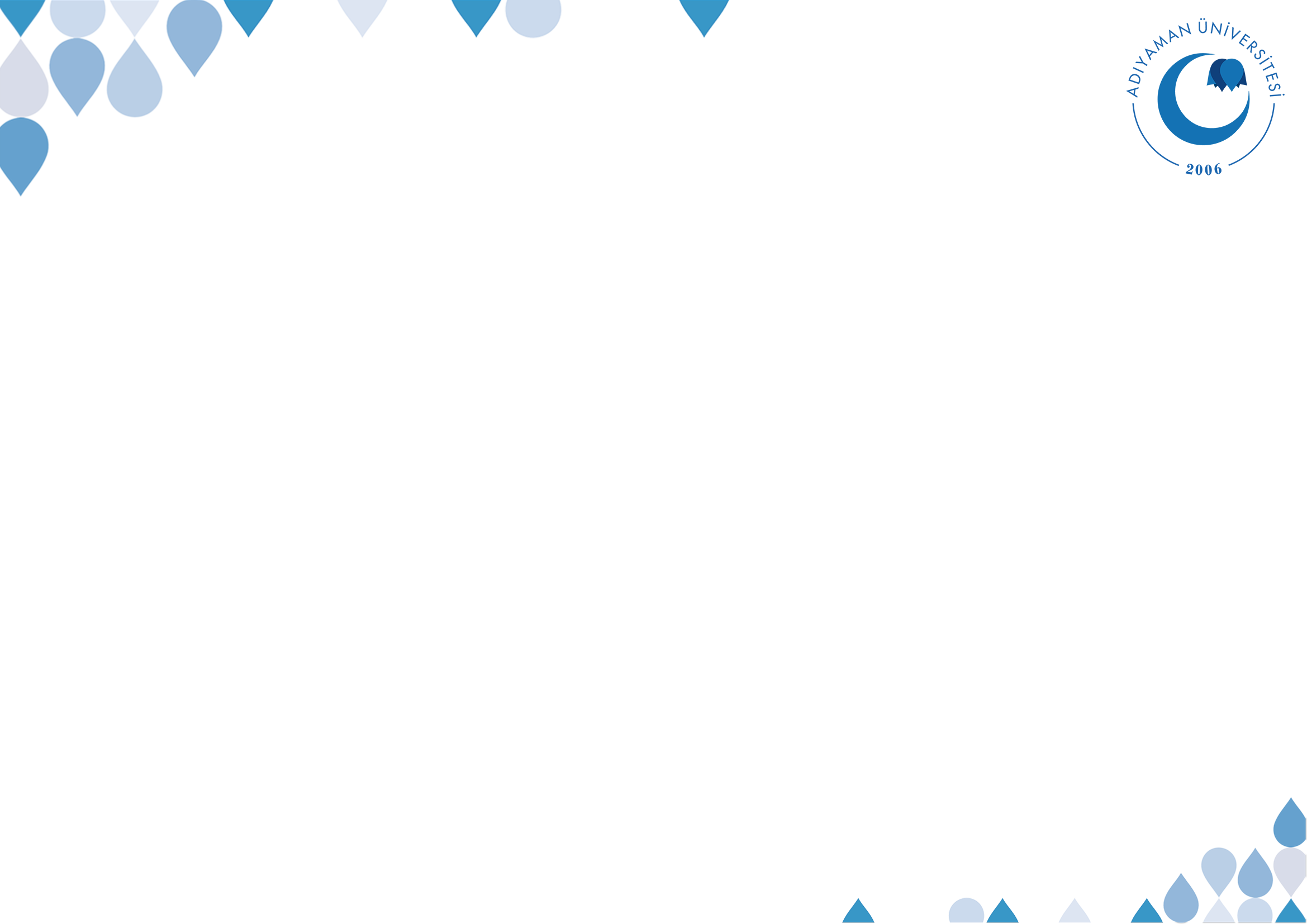 MUHABBET
“Bütün müminleri birbirlerine merhamette, muhabbette, lütufta ve yardımlaşma hususlarında sanki bir vücut gibi görürsün. O vücudun bir organı hastalanınca, vücudun diğer kısımları, birbirlerini uykusuz kalarak ve ateşi yükselmek suretiyle hasta organın acısına ortak olmaya çağırırlar
©  Adıyaman Üniversitesi Uzaktan Eğitim ve Araştırma Merkezi
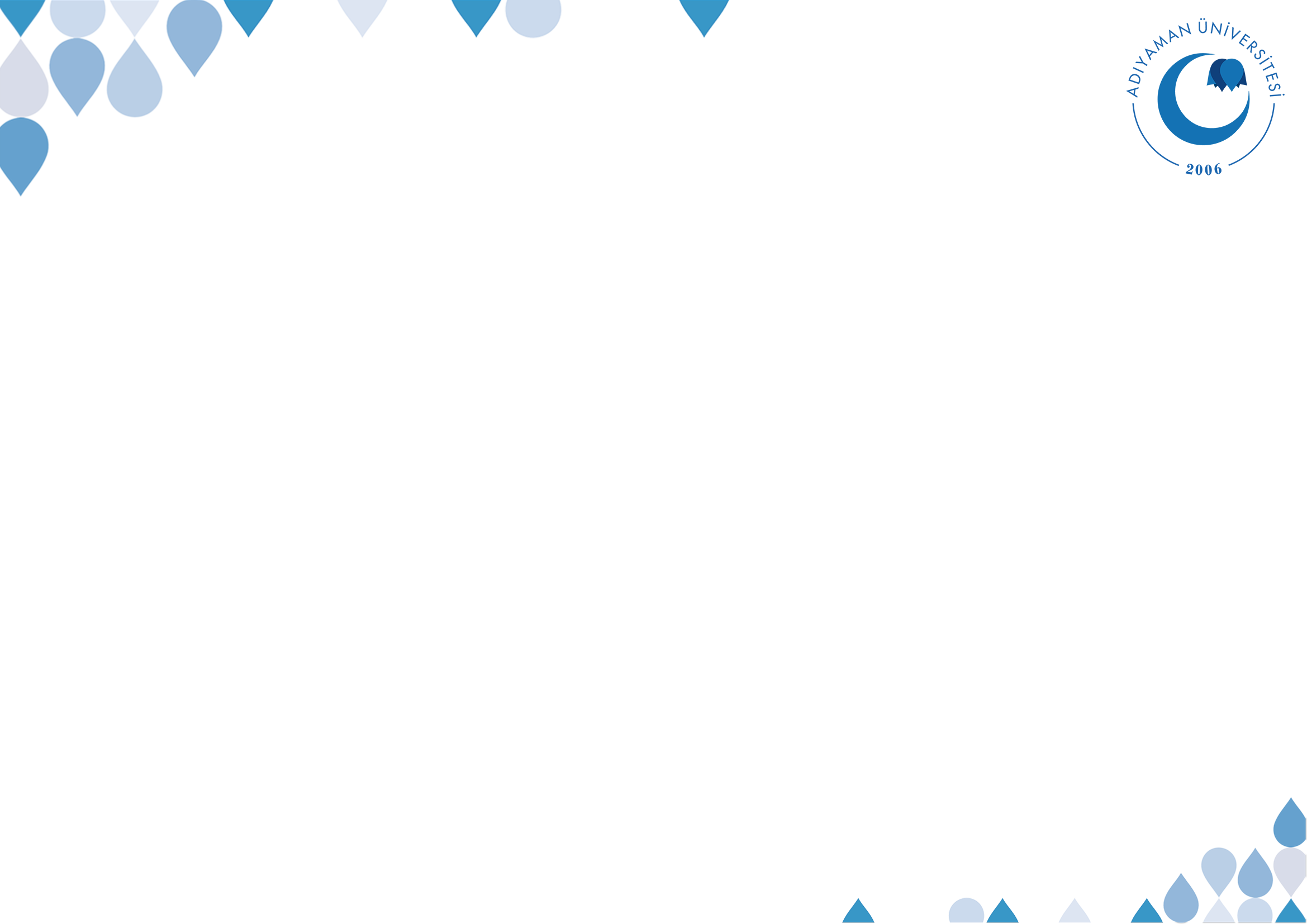 MUHABBET
“Müslüman’ın Müslüman üzerindeki hakkı altıdır: Onunla karşılaştığın zaman selâm ver, seni davet ettiğinde ona icabet et, senden nasihat istediğinde nasihat et, aksırıp Allah’a hamd ettiğinde ona duayla karşılık ver, hastalandığında onu ziyaret et ve öldüğünde cenazesine katıl.
©  Adıyaman Üniversitesi Uzaktan Eğitim ve Araştırma Merkezi
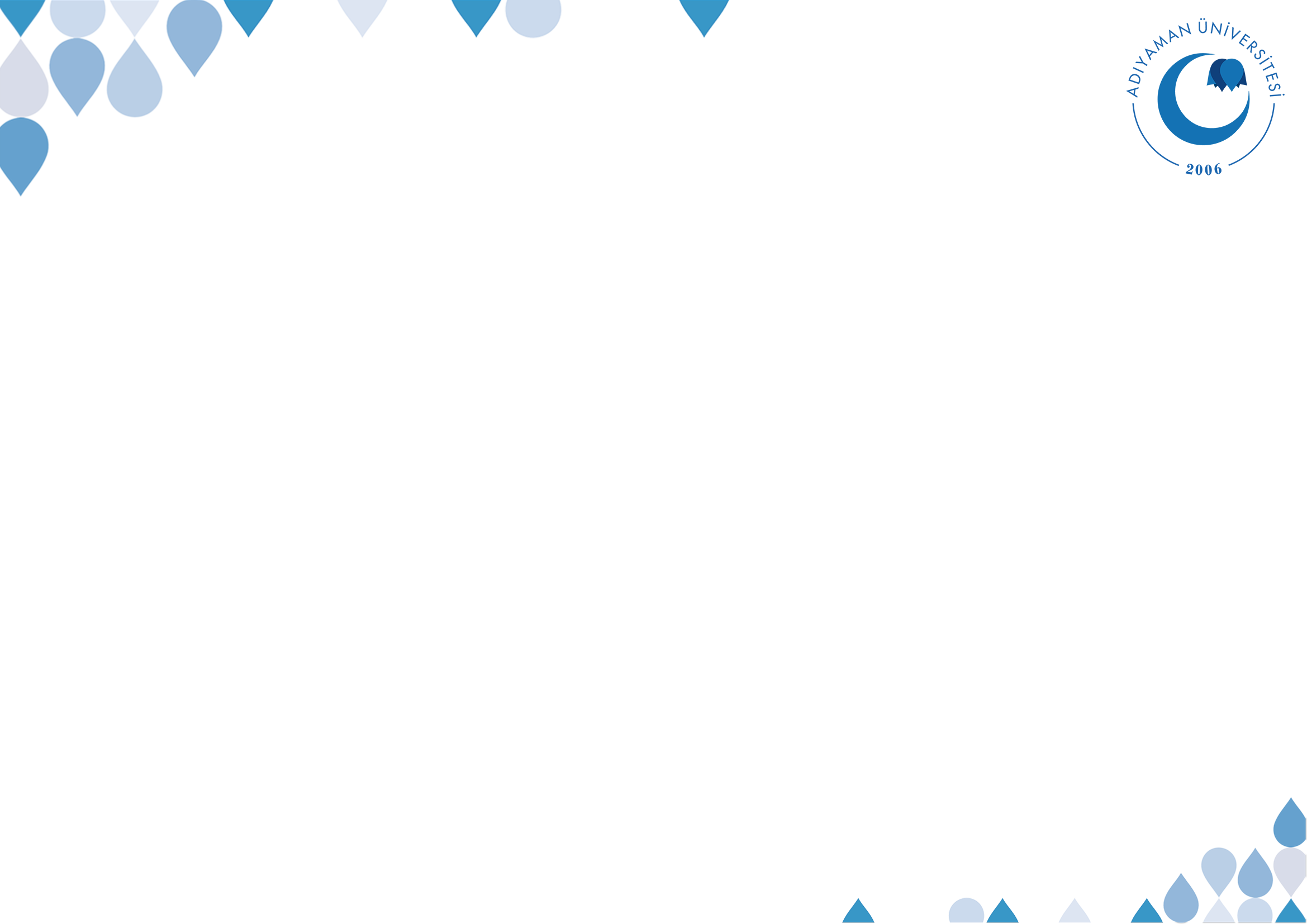 MUHABBET
“Eş’arî kabilesi bir sefere çıktıklarında ya da kıtlık zamanlarında yiyeceklerini bir yerde toplayıp sonra da eşit olarak taksim ederler. Ben onlardanım, onlar da bendendir.
©  Adıyaman Üniversitesi Uzaktan Eğitim ve Araştırma Merkezi
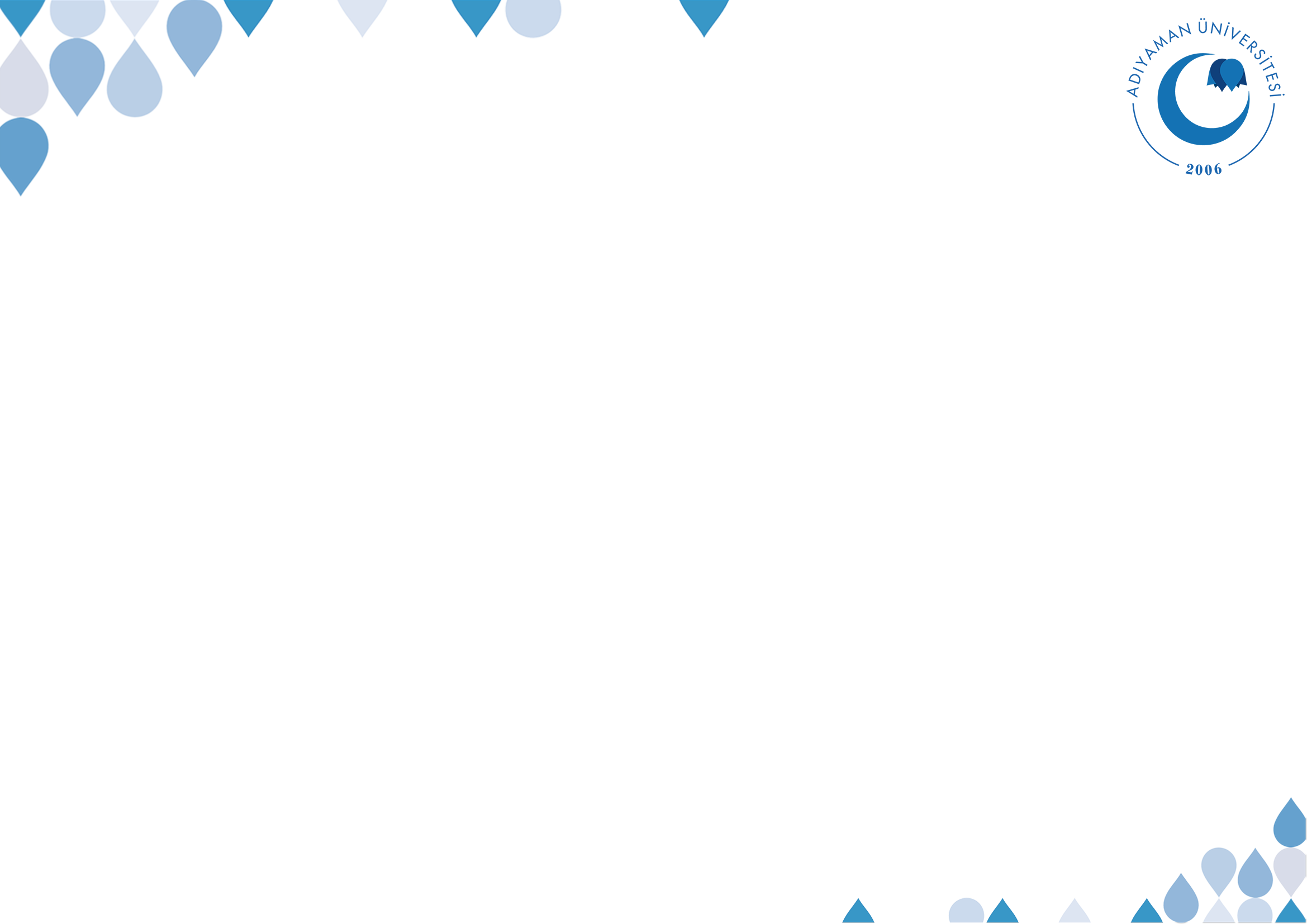 MUHABBET
“Hasetten sakının. Çünkü ateşin odunu yakıp tükettiği gibi haset de iyi amelleri yakar, bitirir.” 

Kadın ile kocanın arasını bozan bizden değildir

(İnsanlar arasında) laf taşıyan kişi cennete giremez
©  Adıyaman Üniversitesi Uzaktan Eğitim ve Araştırma Merkezi
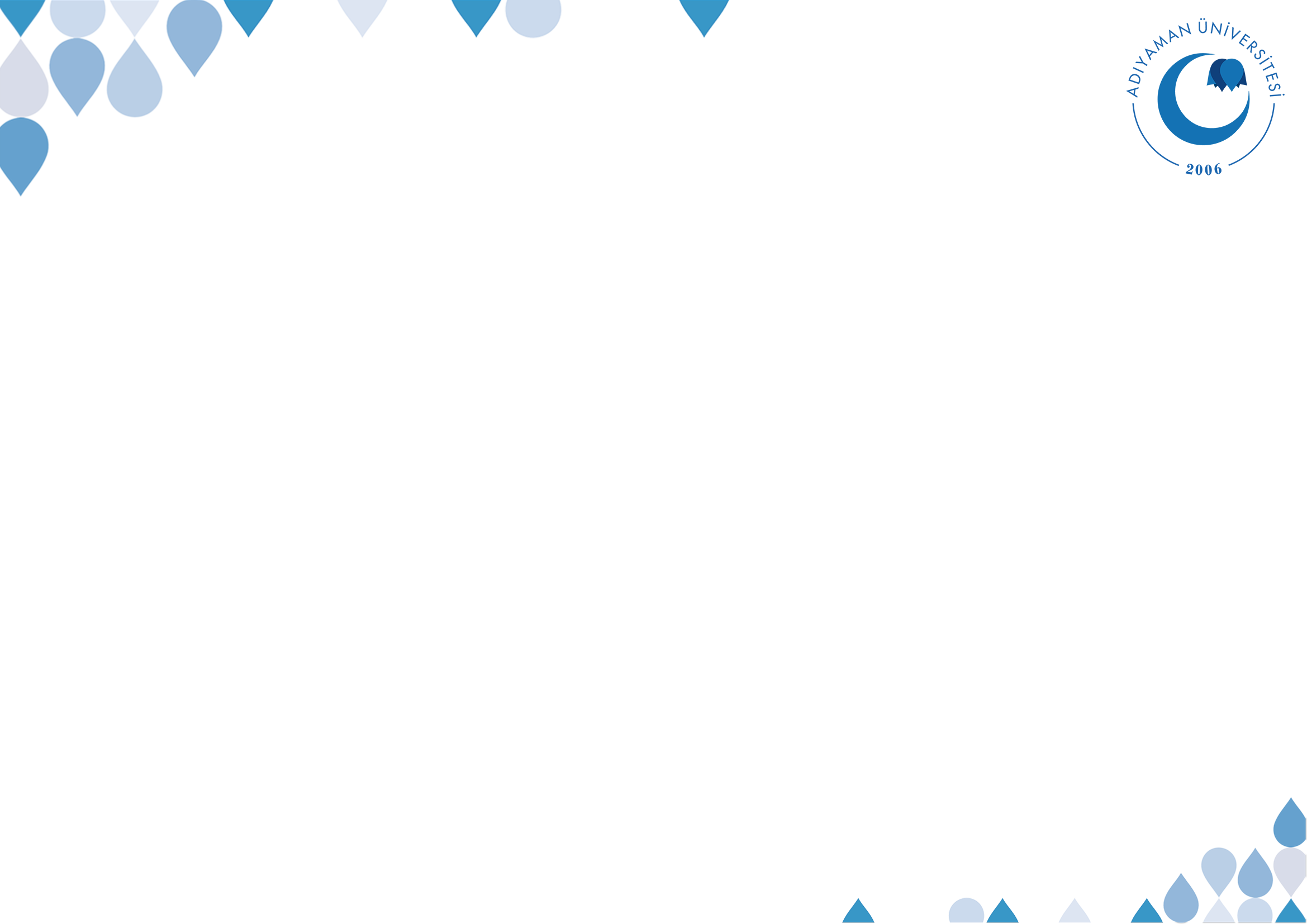 MUHABBET
“Bunu işittiğiniz zaman mümin erkekler ve kadınların birbiri hakkında hüsn-i zan beslemeleri ve “Bu apaçık bir iftiradır” demeleri gerekmez miydi?” Nur 12
©  Adıyaman Üniversitesi Uzaktan Eğitim ve Araştırma Merkezi
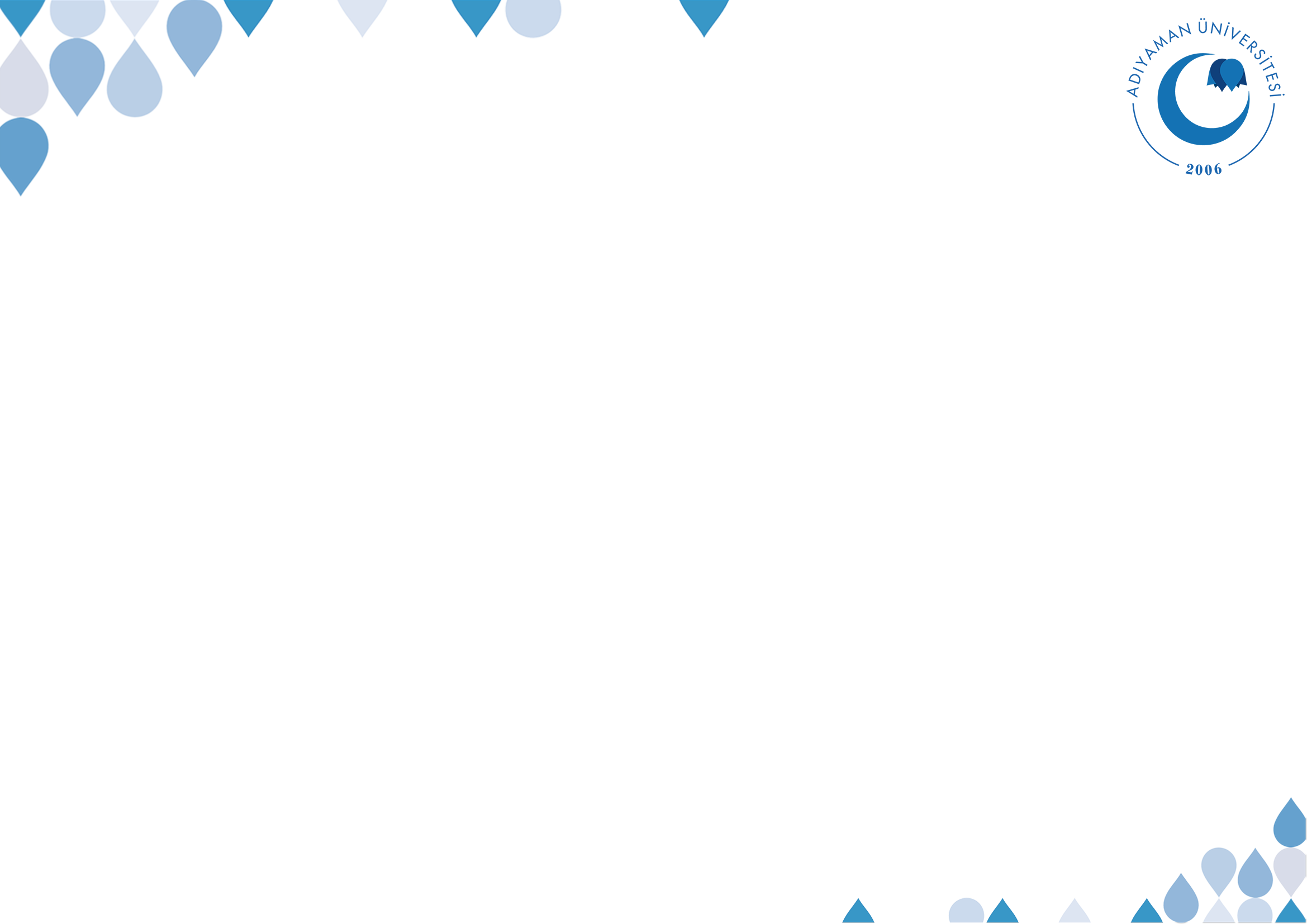 MUHABBET
“Ey iman edenler! Erkekler diğer erkeklerle alay etmesinler; onlar kendilerinden daha iyi olabilirler; kadınlar da diğer kadınlarla alay etmesinler; alay edilen kadınlar edenlerden daha iyi olabilirler. Biriniz diğerinizi karalamayın, birbirinize kötü isim takmayın. İman ettikten sonra fâsıklıkla anılmak ne kötüdür Hucurat 11
©  Adıyaman Üniversitesi Uzaktan Eğitim ve Araştırma Merkezi
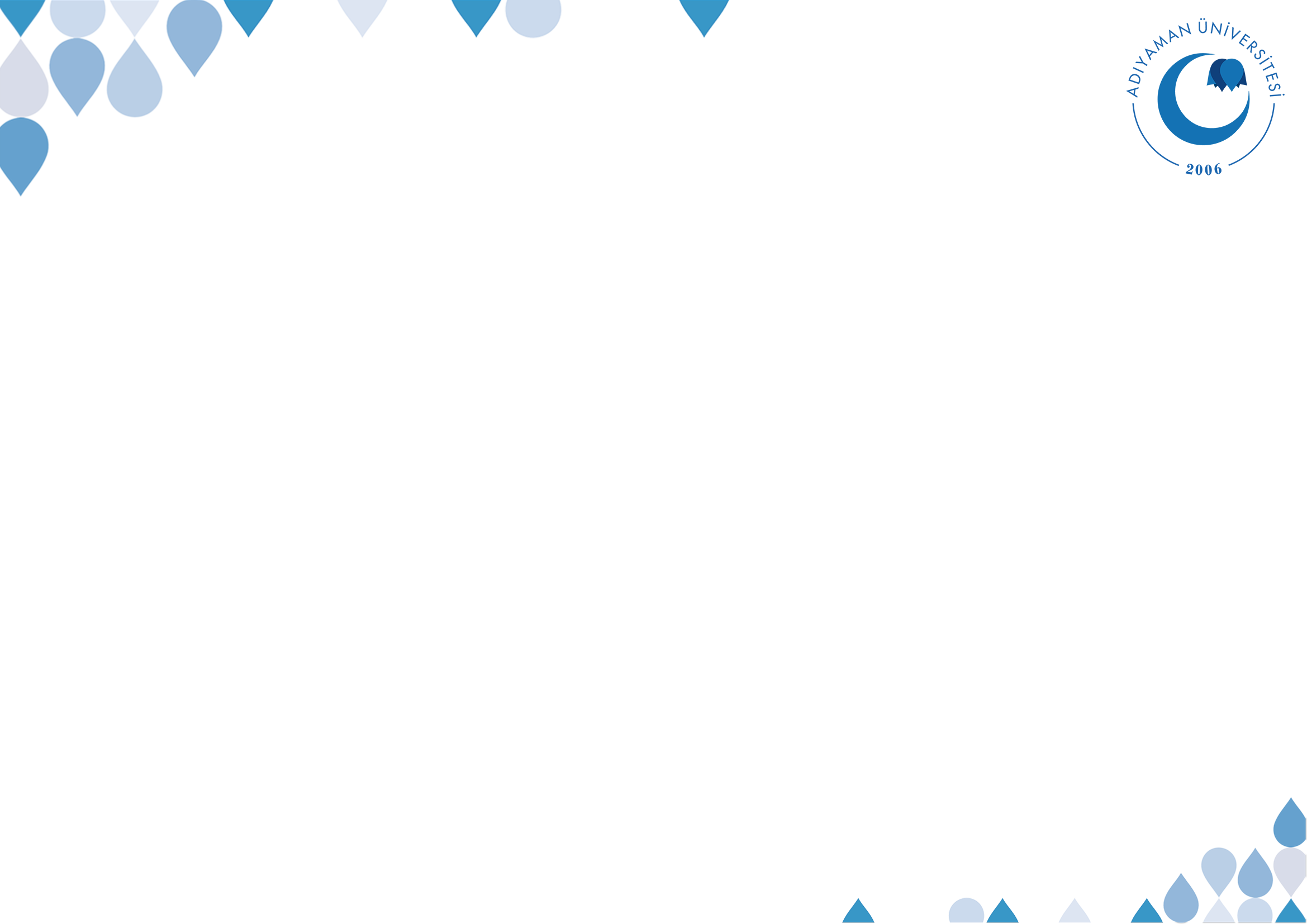 MUHABBET
“Irkçılığa çağıran bizden değildir. Irkçılık davası uğruna savaşan bizden değildir. Irkçılık davası uğruna ölen bizden değildir
©  Adıyaman Üniversitesi Uzaktan Eğitim ve Araştırma Merkezi
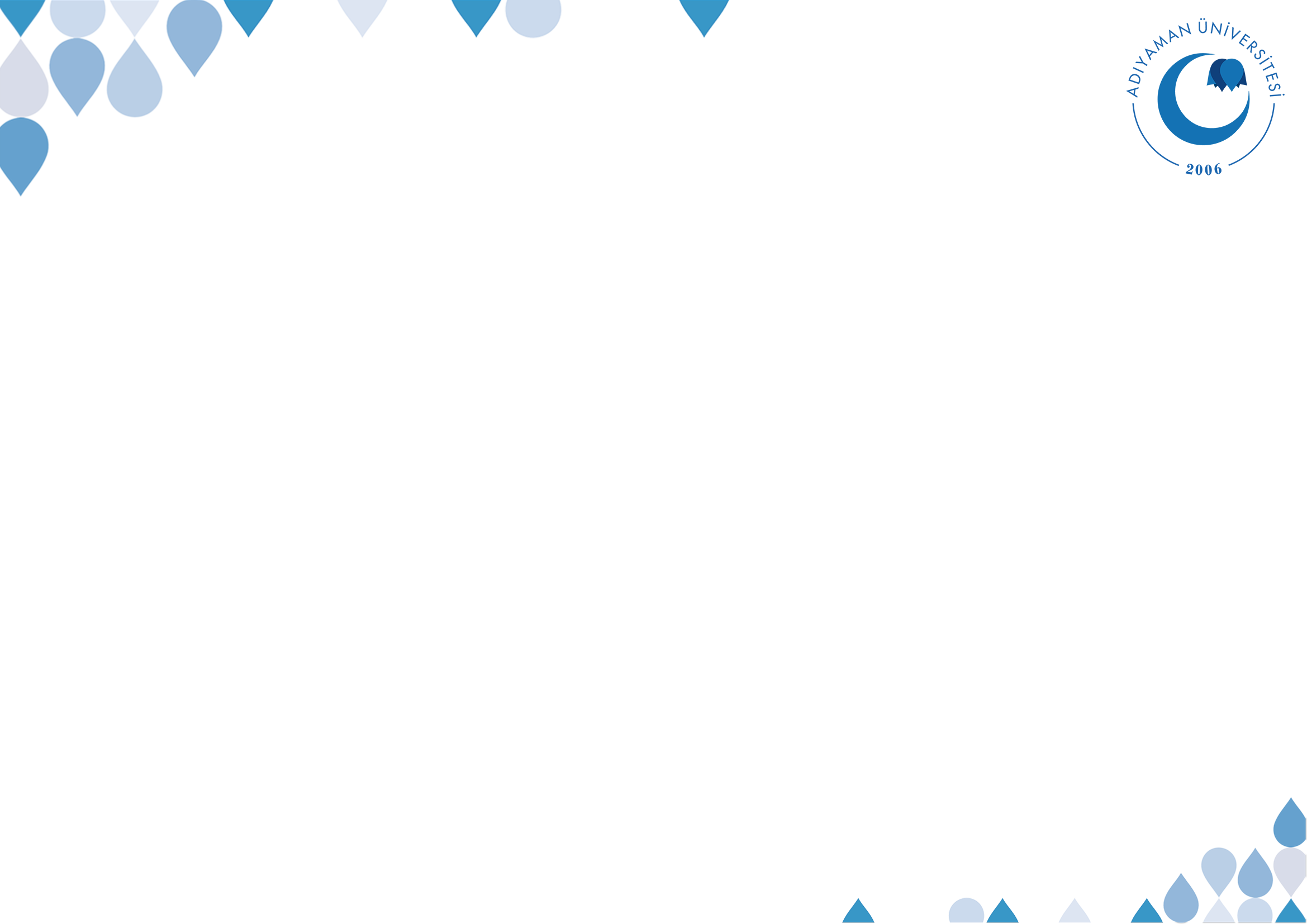 MUHABBET
“Bizden başkasına benzemeye çalışan bizden değildir

Erkeklere benzeyen kadınlar ve kadınlara benzeyen erkekler bizden değildir
©  Adıyaman Üniversitesi Uzaktan Eğitim ve Araştırma Merkezi
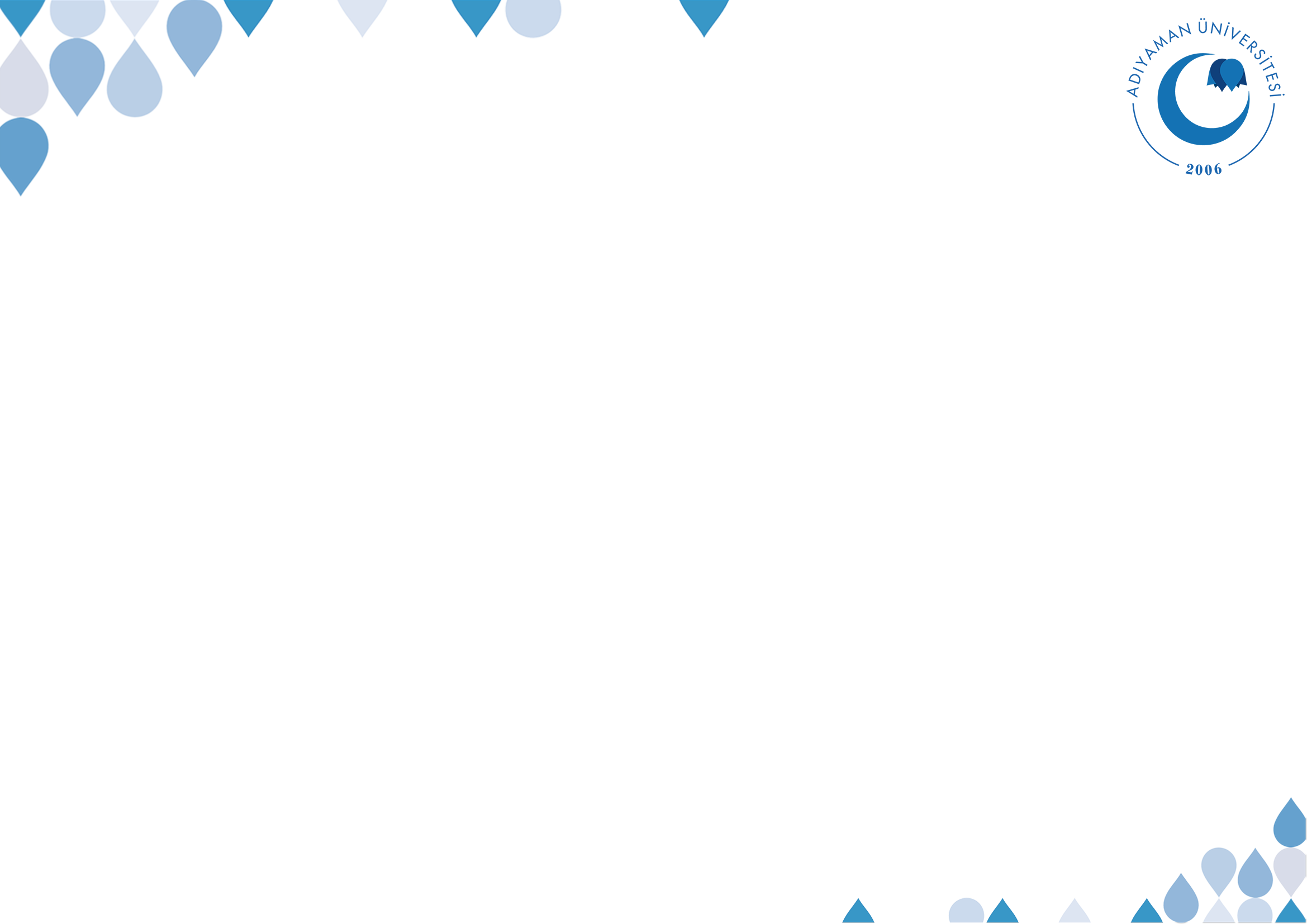 Kaynak: Kur’an ve Sünnette İman-Ahlak Bütünlüğü, Mehmet Ali Çalgan, Diyanet İşleri Başkanlığı Yayınları
©  Adıyaman Üniversitesi Uzaktan Eğitim ve Araştırma Merkezi
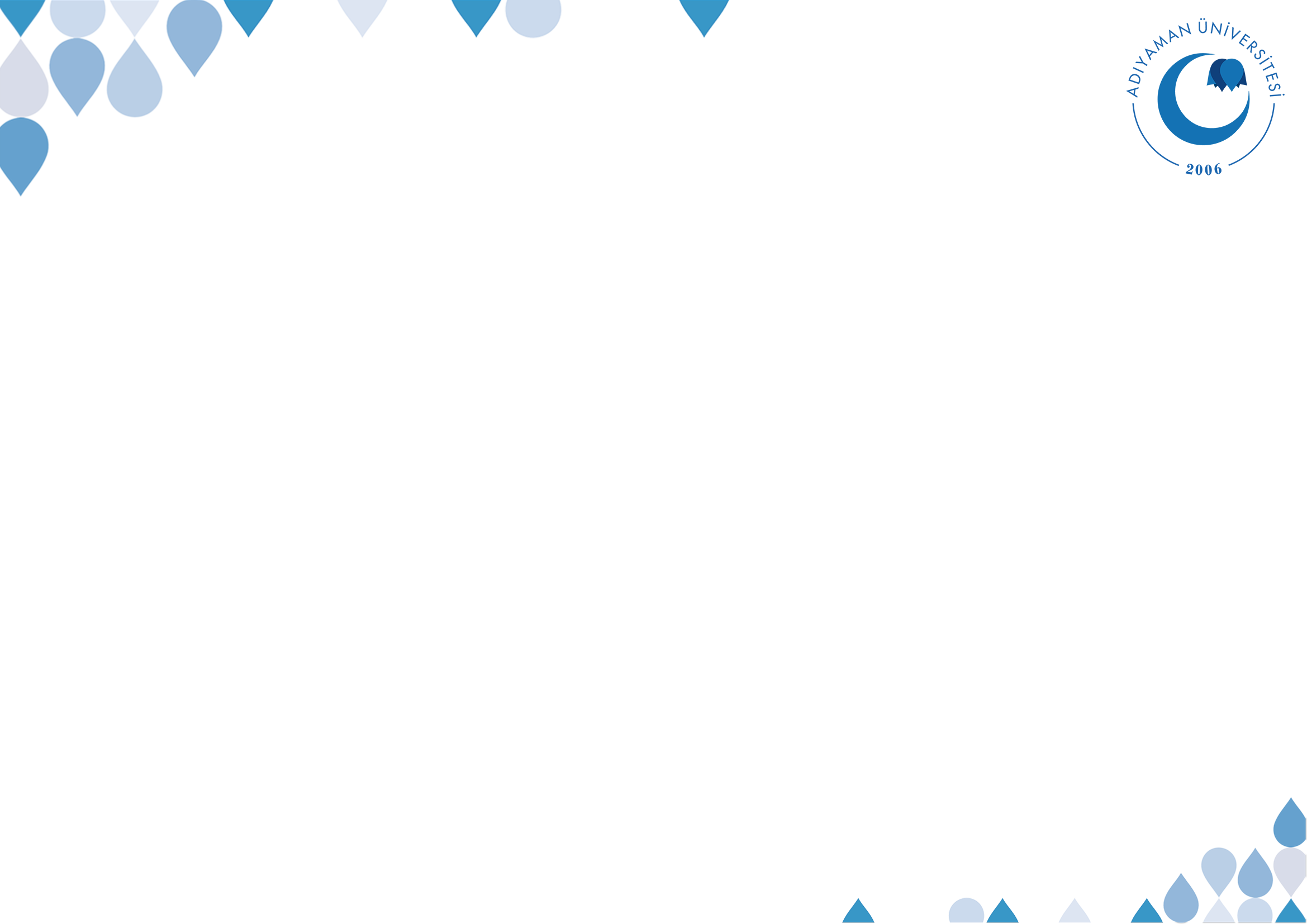 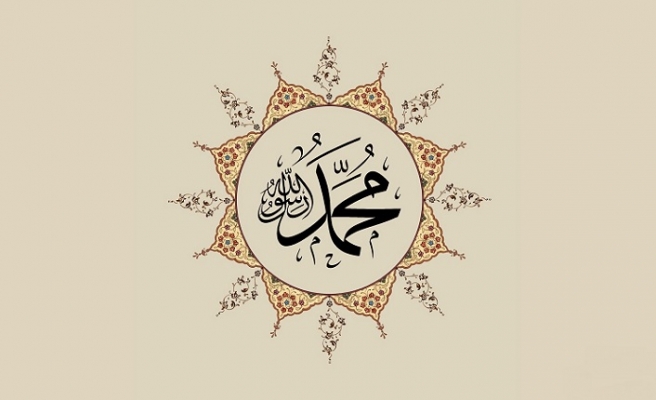 ©  Adıyaman Üniversitesi Uzaktan Eğitim ve Araştırma Merkezi